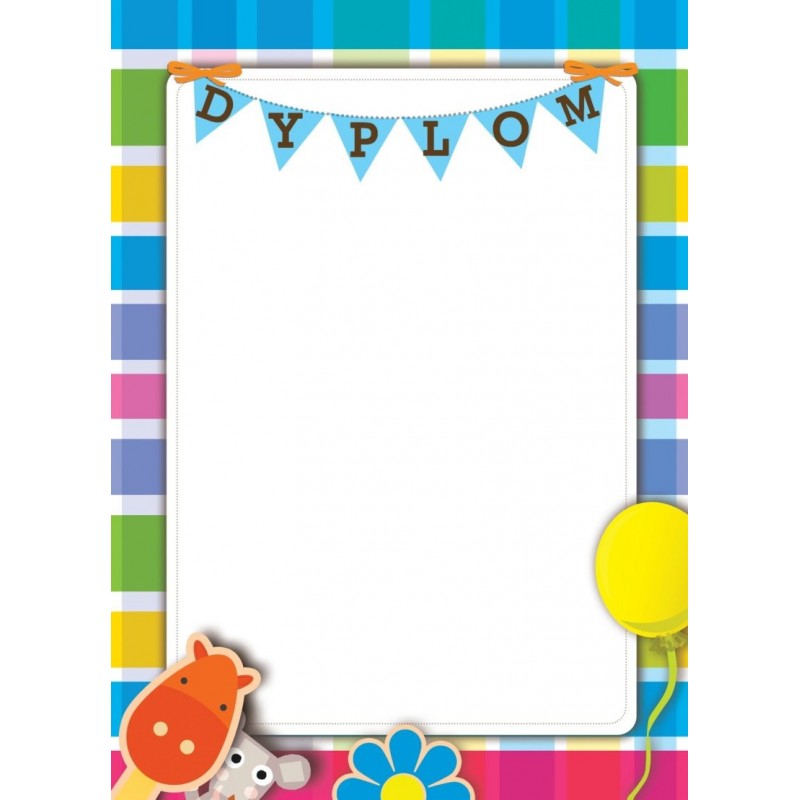 PHÒNG GIÁO DỤC VÀ ĐÀO TẠO QUẬN LONG BIÊNTRƯỜNG MẦM NON HOA SỮA
GIÁO ÁN PHÁT TRIỂN NGÔN NGỮ
Hoạt động làm quen chữ cái
Đề tài: Làm quen chữ cái s,x
Lứa tuổi: 5-6 tuổi
         Thời gian: 25-30phút
Giáo viên thực hiện: Nguyễn Thị Phúc Hậu
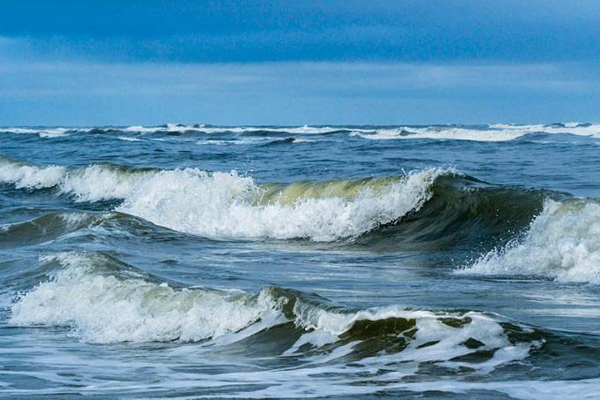 Sóng biển
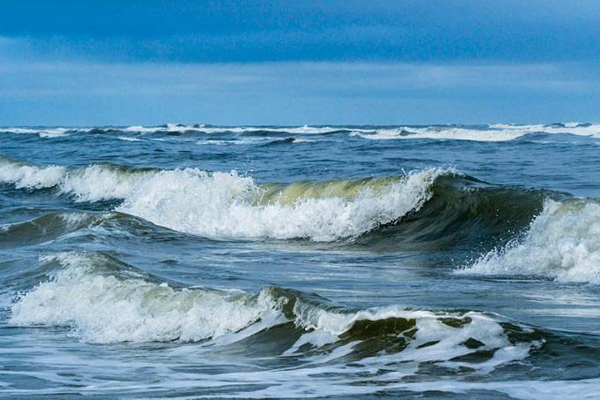 ,
,
,
n
S
o
g
n
b
i
ể
S
Cấu tạo của chữ s: Có 1 nét cong trái phía trên liền mạch với 1 nét cong phải phía dưới.
S
s
s
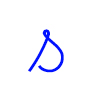 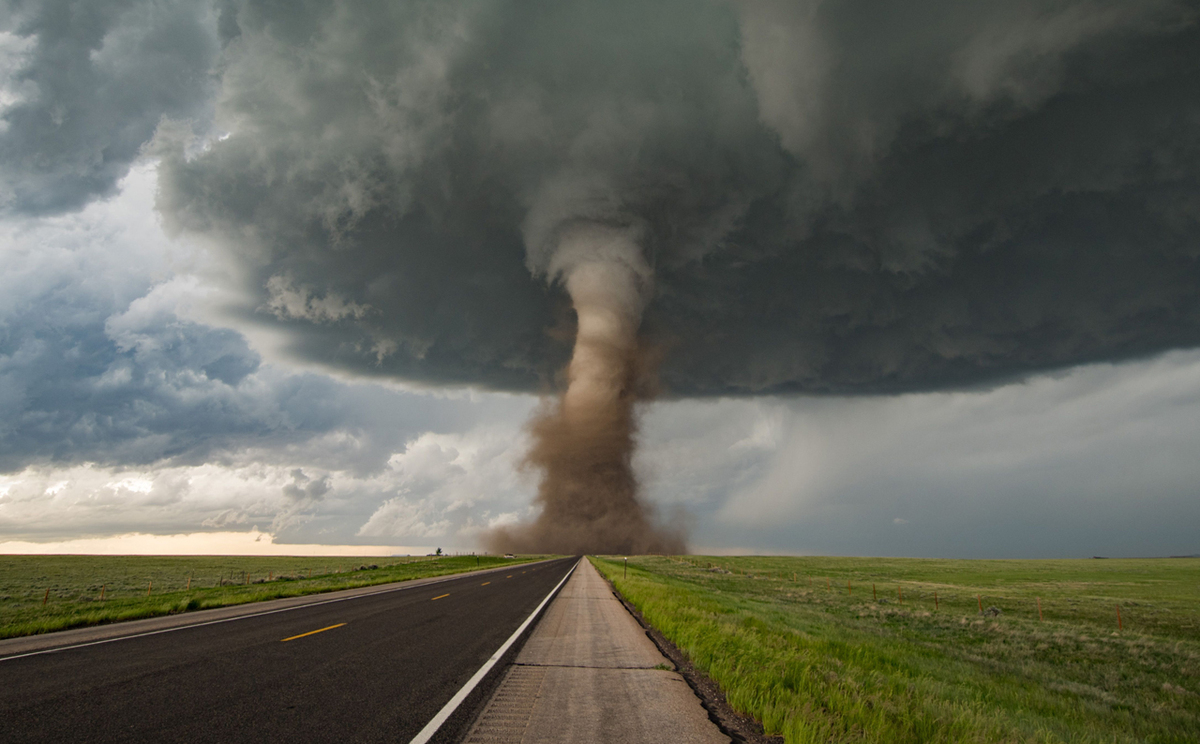 Lốc xoáy
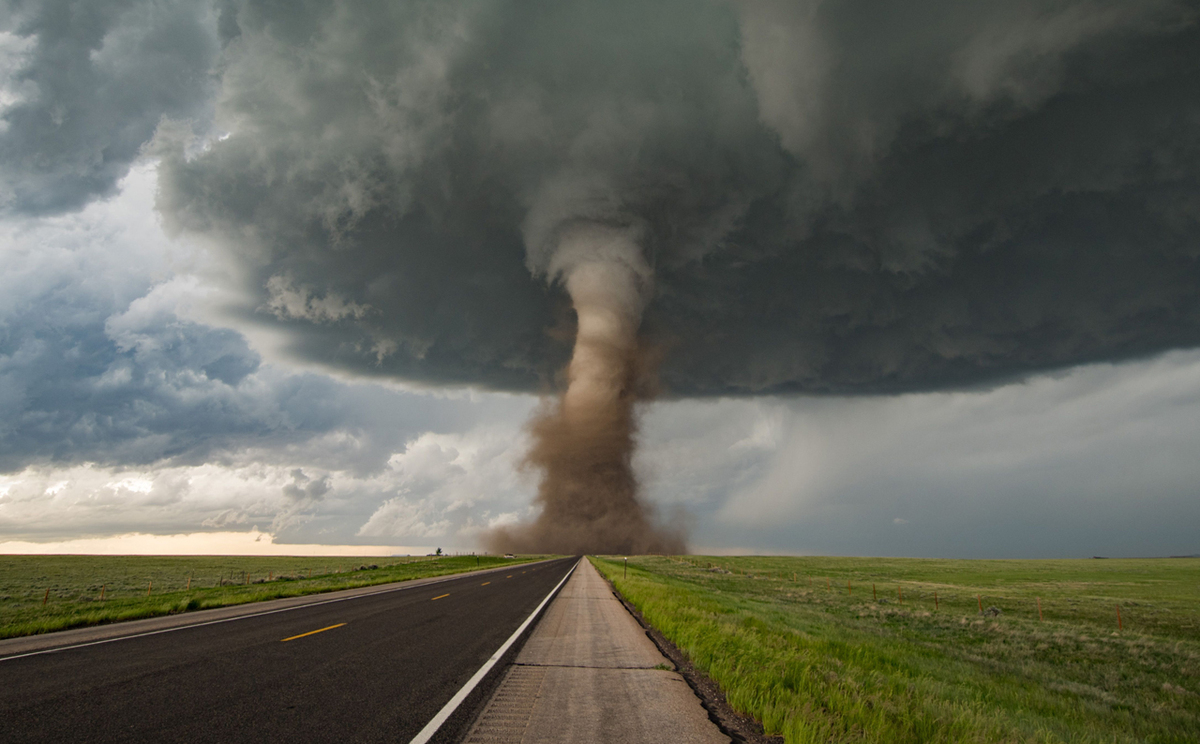 ,
,
L
ô
c
x
o
a
y
x
Cấu tạo của chữ x: Gồm có một nét xiên phải và 1 nét xiên trái
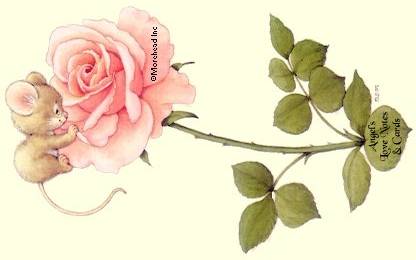 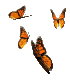 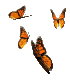 X
x
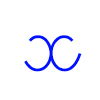 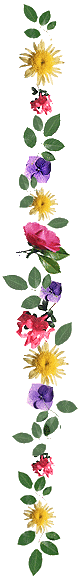 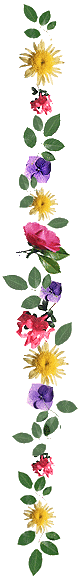 so sánh chữ s,x
s
x
e  c c
Trò chơi 1: Hãy chọn tôi:
Cách chơi: Cô chia cho mỗi bạn 1 rổ trong rổ có các chữ cái s, x khi cô nói “ tìm chữ tìm chữ ” các con sẽ nói “chữ gì chữ gì” cô phát âm chữ cái hoặc nói cấu tạo chữ, trẻ giơ thẻ chữ cái lên và phát âm chữ cái đó.
Trò chơi 2: Hãy chọn đúng tôi
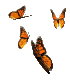 hoa ...en
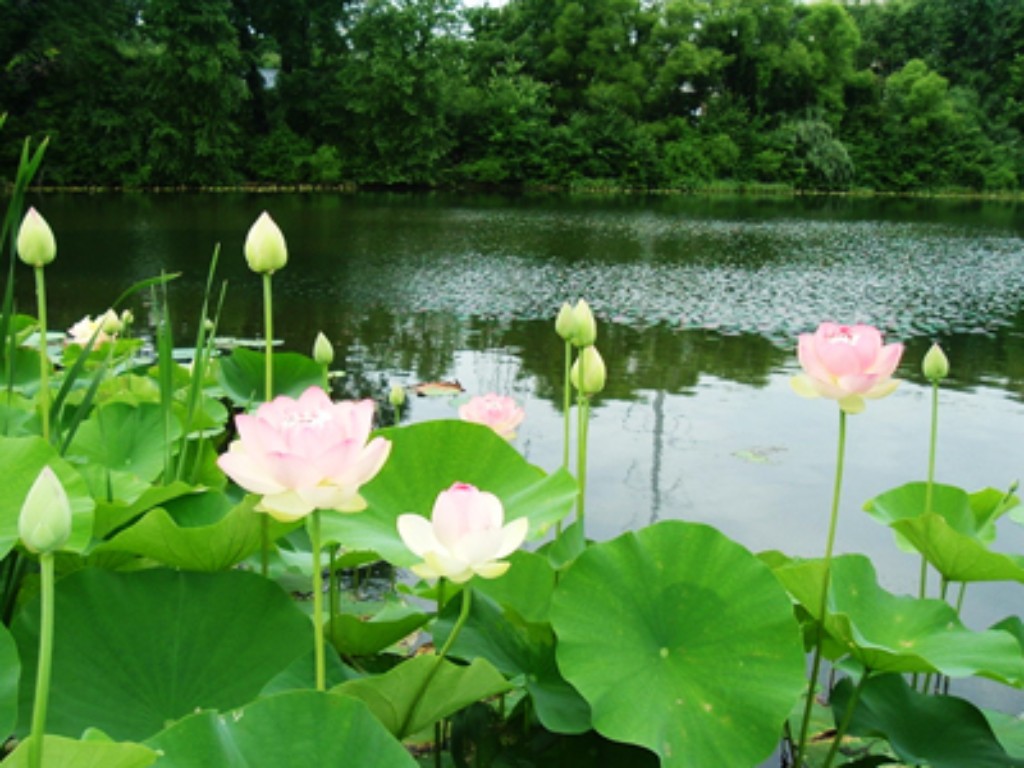 S
X
hay
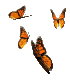 tre ...anh
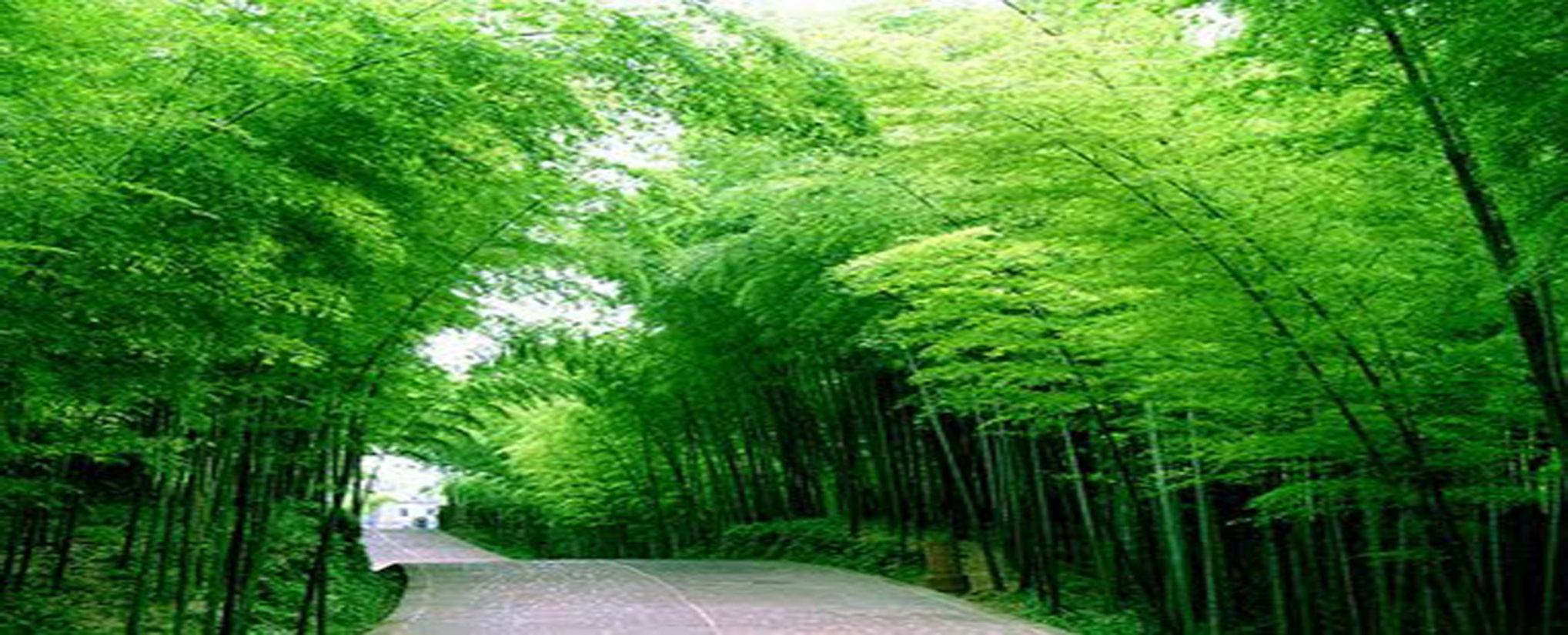 S
X
hay
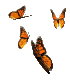 ...ườn núi
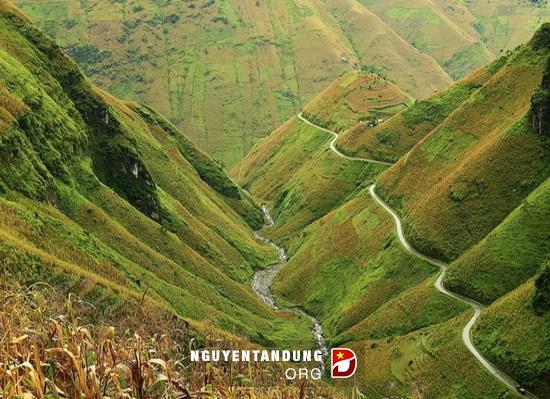 S
X
hay
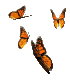 ...óm làng
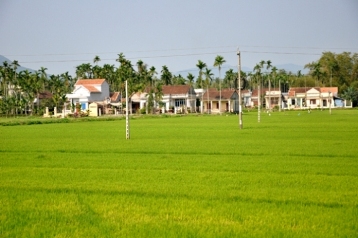 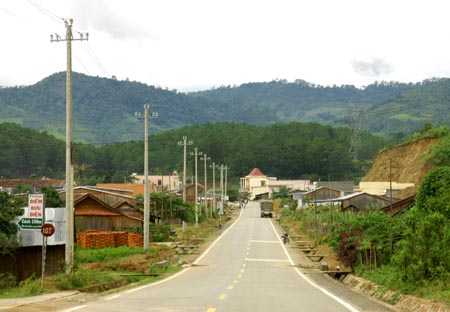 X
S
hay